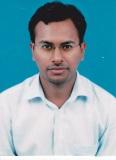 Saurabh Shrivastava MD, PGDHHM, DHRM, FCS 
is a principal investigator and Assistant Professor in a Medical College
Departmant of Community Medicine
Shri Sathya Sai Medical College & Research Institute
Ammapettai village, Thiruporur - Guduvancherry Main Road, Sembakkam Post, Kancheepuram - 603108, 
Tamil Nadu, India
Email: drshrishri2008@gmail.com
elephone number: +919884227224
Dr. Saurabh Shrivastava

Educational Qualifications       :     

MBBS from NDMVPS’s Medical College, Nashik.

M.D. (Community Medicine) from Seth G. S. Medical College & KEM Hospital, Mumbai. 

Post Graduate Diploma in Hospital and Health Care Management (PGDHHM) from Symbiosis Centre of Health Care, Pune in 2009. 

Diploma in Human Resource Management (DHRM) from Prin. L. N. Wellingkar Institute of Management Development & Research, Mumbai in June 2010.

Fellowship in Clinical Sciences under the aegis of Department of Biotechnology, Government of India at G S Medical College, Mumbai in January 2011.
Dr. Saurabh Shrivastava

Experience at Executive/ Managerial level as Project officer, Program Manager for specific Projects                 :     01 year (RNTCP, Mumbai)
 
Academic and Non- Academic positions held   :
 
Taluka Health Officer, Nandgaon Taluka, Nashik District, Maharashtra

Senior Medical Officer, Vehelgaon Primary Health Centre, Nashik District, Maharashtra

Programme Manager (District Tuberculosis Officer), Mumbai District Tuberculosis Control Society.

Assistant Professor, Department of Community Medicine, Shri Sathya Sai Medical College & Research Institute, Kancheepuram.
The main research interest: 

Exploring the different aspects of Tuberculosis, especially pertaining to prevention and control of the disease

Formulating policies and strategies to counter problems of public health concern

Development of action plan to counter disease epidemics and pandemics

Identification of the determinants affecting health care utilization  practices among members of community
Technical and Managerial Work Experience   :
 
As Project Consultant / Coordinator / Expert / Principal Investigator   :
 
As Programme Manager (District Tuberculosis Officer), RNTCP program, Government of India.

As a technical expert in diagnosis and management of medical problems, handling medical emergencies.

As a Technical Consultant with the Brihanmumbai Municipal Corporation in managing Extra Extensively Drug Resistant (XXDR) Tuberculosis outbreak in Mumbai.

As Master Trainer for modular training in “Basic RNTCP” and “Programmatic Management of Drug Resistant Tuberculosis” for Medical Officers and Teaching Staff of Medical Colleges.

As Chief Coordinator for planning, organizing and implementation of Laboratory Surveillance framework in Mumbai. This was a special initiative by the Central Tuberculosis Division, New Delhi.

Experience in developing training modules and participated in State task force technical meetings on “Implementation of DOTS Plus services in Medical Colleges”.

Coordination with the State Task Force members for promoting thesis & operational research approval in novel issues concerned with tuberculosis among post-graduate students of Medical College.
Technical and Managerial Work Experience   :
 
As Project Consultant / Coordinator / Expert / Principal Investigator   :

As Facilitator, Resource person for training of counsellors working in the field of HIV/ AIDS from Maharashtra, Madhya Pradesh and Goa under the GFATM project (Counselling Component).

Member of the survey team constituted for “Evaluation of Janani Suraksha Yojana in Ratnagiri and Mumbai Districts of Maharashtra” by Ministry of Health and Family Welfare, Government of India.

Member of the survey team constituted for “Evaluation of Community Based Monitoring in Thane District of Maharashtra” by Ministry of Health and Family Welfare, Government of India.

As a Technical consultant in “Social Activities Integration” (SAI) NGO working for commercial sex workers for six months.

As a volunteer in “Child Relief and You” (CRY) NGO working for child related issues for a period of six months.

As a volunteer in “Cancer Aid Relief Fund” (CARF) NGO working for cancer relief.

As a Researcher in designing of various study protocols and coordination with ethics committee for their approval.
Technical and Managerial Work Experience   :
 
As Project Consultant / Coordinator / Expert / Principal Investigator   :

Prepared the operational framework for implementation of TB notification activities under the directives of Government of India in Mumbai.

As a Coordinator in Drop in Centre: a care and support centre for people living with HIV/ AIDS.

Co-investigator in “Evaluation of Complaints Committee for prevention of Sexual Harassment of Women at Work place” in Brihanmumbai Municipal Corporation, Mumbai.

Member of the “Child-to-Child Programme” in Malavani, Mumbai

As an observer in Tele-Medicine initiative at KEM Hospital, Mumbai.

Co-investigator in “The study of morbidity profile of subjects staying at old age home” in Sakwar village, Thane district of Mumbai.
The research results and clinical outcomes have been presented at conferences: 

Research paper on “Overview of services provided at Drop-In-Centre for PLHA – A record based study” presented in IAPSM National Conference, Aurangabad in January 2009. 

Presented a paper in the IPHA National Conference, Vishakhapatnam on “HIV Tuberculosis Interface: A comparison  of collateral prevalence of HIV and tuberculosis in an urban health centre implementing HIV/AIDS & TB control  programme” in January 2010.

Research paper on “Correlates of antenatal Body Mass Index as a determinant of neonatal birth weight” presented in IAPSM National Conference, Ranchi & KEM Hospital Staff Society in 2010.

Presented a paper in the IAPSM National Conference, Ranchi on “Prevalence of HIV and Syphilis in patients attending Sexually Transmitted Infections (STI) Clinic at an urban health centre area, Mumbai – A Cross-Sectional study” in February 2010.

Presented a paper in IAOH National Conference on “Computer related health problems among software professionals – A Cross sectional study” in April 2010.
The research results and clinical outcomes have been presented at conferences: 

Presented a paper in National Conference on Tobacco or Health, Mumbai on “Tobacco Quit Rates among Youth in an Urban Health Centre of Mumbai” in September 2010.

Presented a research paper in IPHA National Conference, Belgaum on “Profile of food handlers working in food service establishments located within the premises of a medical college in Mumbai” in January 2011. 

Research paper on “Evaluation of trained ASHA workers regarding their knowledge, attitude and practices about child health at PHC Durvesh” presented in IAPSM National Conference, Berhampur in February 2011.

Research paper on “Implementation of Rogi Kalyan Samiti (RKS) at PHC Durvesh (2009 – 2010)” presented in IAPSM National Conference, Berhampur in February 2011.

Presented a research paper in Joint Annual Conference of IPHA Maharashtra Branch & IAPSM Maharashtra Chapter on “A study to assess the utilization of antenatal and intra-natal care services amongst women in an Urban Health Centre” in February 2011.
The research results and clinical outcomes have been published:

Shrivastava Saurabh RamBihariLal, Shrivastava Prateek. Tobacco quit rates among youth in an urban health centre of Mumbai: A cross sectional study. Addiction and Health. 2010;2(3-4):111-117.

Shrivastava Prateek, Shrivastava Saurabh RamBihariLal. Profile of catering staff at a tertiary care hospital in Mumbai. Australasian Medical Journal. 2011;4(3):148-154.

Gupta Pankaj, Shrivastava Prateek, Shrivastava Saurabh RamBihariLal. Determinants of self medication practices in an urban slum community. Asian Journal of Pharmaceutical and Clinical Research. 2011;4(3):54-57.

Shrivastava Prateek, Shrivastava Saurabh RamBihariLal. A cross sectional study of knowledge and practices about reproductive health among female adolescents in an urban slum of Mumbai. Journal of Family and Reproductive Health. 2011;5(4):119-126.

Shrivastava Saurabh RamBihariLal, Shrivastava Prateek. Prevalence of HIV and Syphilis in patients attending sexually transmitted infections (STI) clinic in an urban slum. Journal of Research in Health Sciences. 2012;12(1):7-14.

Shrivastava Saurabh RamBihariLal, Shrivastava Prateek. Implementation of Rogi Kalyan Samiti (RKS) at primary health centre Durvesh (2009–2010). TAF Preventive Medicine Bulletin. 2012;11(3):307-314.
The research results and clinical outcomes have been published:

Shrivastava Saurabh RamBihariLal, Shrivastava Prateek, Ramasamy Jegadeesh. Vulnerability to disasters – Are we moving ahead? International Journal of Preventive Medicine. 2012;3(12):902-903.

Shrivastava Saurabh RamBihariLal, Shrivastava Prateek, Ramasamy Jegadeesh. Juvenile delinquency: Lessons on the street. Journal of Indian Association for Child and Adolescent Mental Health. 2012;8(4):113-115.

Shrivastava Saurabh RamBihariLal, Shrivastava Prateek.  Correlates of antenatal Body Mass Index (BMI) as a determinant of birth weight – A longitudinal study. Revista Brasiliera em Promocao da Saude. 2012;25(3):356-363.

Shrivastava Saurabh RamBihariLal, Shrivastava Prateek. Services provided by Drop in Centre (DIC) to patient living with HIV/AIDS in a tertiary health care centre in Mumbai. Progress in Health Sciences. 2012;2(1):5-11

Shrivastava Prateek, Shrivastava Saurabh RamBihariLal. Breastfeeding practices and factors associated with it: A cross sectional study among tribal women in Khardi Primary Health Centre, Thane, India. International Journal of Public Health Research. 2012;2(1):115-121.

Shrivastava Saurabh RamBihariLal, Shrivastava Prateek.  Computer related health problems among software professionals in Mumbai: A cross-sectional study. International Journal of Health & Allied Sciences. 2012;1(2):74-78.
The research results and clinical outcomes have been published:

Shrivastava Saurabh RamBihariLal, Shrivastava Prateek, Ramasamy Jegadeesh. Implementation of public health practices in tribal populations of India – Challenges & Remedies. Healthcare in Low-resource Settings. 2013;1:e3.

Shrivastava Saurabh RamBihariLal, Shrivastava Prateek, Ramasamy Jegadeesh. Lung Cancer: Knowledge-Application Gap. South Asian Journal of Cancer. 2013;2(1):18.

Shrivastava Saurabh RamBihariLal, Shrivastava Prateek, Ramasamy Jegadeesh. Epidemiological investigation of a case of chickenpox in a medical college in Kancheepuram, India. GERMS. 2013;3(1):18-20.

Shrivastava Saurabh RamBihariLal, Shrivastava Prateek, Ramasamy Jegadeesh. Role of self-care in management of diabetes mellitus.  Journal of Diabetes & Medical Disorders. 2013;12:14.

Shrivastava Prateek, Shrivastava Saurabh RamBihariLal.  Contraceptive practices adopted by women attending an urban health centre. African Health Sciences. 2012;12(4):461-421. 

Shrivastava Saurabh RamBihariLal, Shrivastava Prateek, Ramasamy Jegadeesh. Childhood Blindness: Is My World Getting Smaller? Indian Journal of Medical Sciences. 2011;65(12):557-558.

Shrivastava Saurabh RamBihariLal, Shrivastava Prateek.  Evaluation of trained Accredited Social Health Activist (ASHA) workers regarding their knowledge, attitude and practices about child health. Rural & Remote Health, 2012;12(4):2099.
The research results and clinical outcomes have been published:

Shrivastava Prateek, Shrivastava Saurabh RamBihariLal. Rehabilitation of female burns patients admitted in a tertiary care hospital: A longitudinal study. Healthline. 2013;4(1):82-88.

Shrivastava Saurabh RamBihariLal, Shrivastava Prateek, Ramasamy Jegadeesh. Childhood & Adolescence: Challenges in Mental Health. Journal of Canadian Academy of Child and Adolescent Psychiatry. 2013;22(2):84-85.

Shrivastava Saurabh RamBihariLal, Shrivastava Prateek.  Study to assess utilization of antenatal and intra-natal services amongst women in an urban slum of Mumbai. TAF Preventive Medicine Bulletin. 2013;12(2):157-164.

Shrivastava Saurabh RamBihariLal, Shrivastava Prateek.  Tuberculosis: Active case finding survey in an urban area of India, in 2012. Journal of Research in Health Sciences. 2013;13;(1):19-23.

Shrivastava Prateek, Shrivastava Saurabh RamBihariLal.  A study of spousal domestic violence in an urban slum of Mumbai. International Journal of Preventive Medicine. 2013;4(1):27-32.

Shrivastava Prateek, Shrivastava Saurabh RamBihariLal.  An epidemiological study of adult female burns patients admitted in a tertiary care hospital. Progress in Health Sciences. 2012;2(2):21-28.
The research results and clinical outcomes have been published:

Shrivastava Saurabh RamBihariLal, Shrivastava Prateek, Ramasamy Jegadeesh. Faculty development program: A boost in medical education. Research and Development in Medical Education. 2013;2(1):1-2.

Shrivastava Saurabh RamBihariLal, Shrivastava Prateek, Ramasamy Jegadeesh. Airborne infection control in healthcare settings. Infection Ecology & Epidemiology. 2013;3:21411.

Shrivastava Saurabh RamBihariLal, Shrivastava Prateek, Ramasamy Jegadeesh. Self breast examination: A tool for early diagnosis of breast cancer. American Journal of Public Health Research. 2013;1(6):135-9.

Shrivastava Saurabh RamBihariLal, Shrivastava Prateek, Ramasamy Jegadeesh. Emerging and re-emerging infectious diseases - Public health perspective. International Journal of Preventive Medicine. 2013;4(6):736-737.

Shrivastava Saurabh RamBihariLal, Shrivastava Prateek, Ramasamy Jegadeesh. Community based monitoring: Reviving hopes realizing rights. Progress in Health Sciences. 2013;3(1):159-161.

Shrivastava Saurabh RamBihariLal, Shrivastava Prateek, Ramasamy Jegadeesh. Assessment of knowledge about obesity among students in a medical college in Kancheepuram district, Tamil Nadu. Progress in Health Sciences. 2013;3(1):54-60.
The research results and clinical outcomes have been published:

Shrivastava Saurabh RamBihariLal, Shrivastava Prateek, Ramasamy Jegadeesh. Knowledge and practices about Revised National Tuberculosis Control Program among clinicians of a medical college in India: A cross-sectional study. Progress in Health Sciences. 2013;3(1):94-103.

Shrivastava Saurabh RamBihariLal, Shrivastava Prateek, Ramasamy Jegadeesh. Public health approach towards reduction in maternal mortality in South Asia. International Journal of Gynecological and Obstetrical Research. 2013;1(1):17-27.

Shrivastava Saurabh RamBihariLal, Shrivastava Prateek, Ramasamy Jegadeesh. Application of emporiatrics in minimizing the health risks for the travellers. Healthcare in Low-resource Settings. 2013;1(1):e14.

Shrivastava Saurabh RamBihariLal, Shrivastava Prateek, Ramasamy Jegadeesh. Nutritional anemia: Analysis of the existing gaps and proposed public health measures. Health Care. 2013;1(2):43-46.

Shrivastava Saurabh RamBihariLal, Shrivastava Prateek, Ramasamy Jegadeesh. Screening of cervical cancer: Barriers and facilitators. Iranian Journal of Cancer Prevention. 2013;6(3):177-178.

Shrivastava Saurabh RamBihariLal, Shrivastava Prateek.  A longitudinal study of maternal and socio-economic factors influencing neonatal birth weight in pregnant women attending an urban health centre. Saudi Journal for Health Sciences. 2013;2(2):87-92.
The research results and clinical outcomes have been published:

Shrivastava Saurabh RamBihariLal, Shrivastava Prateek, Ramasamy Jegadeesh. Disaster Management: Fallacies and Solutions – An Indian Perspective. Annals for Medical and Health Sciences Research. 2013;3(3):468-469.

Shrivastava Prateek, Shrivastava Saurabh RamBihariLal.  Post burn avenues in rehabilitation of female burn victims. Journal of Medical Society. 2013;27(1):25-30.

Shrivastava Saurabh RamBihariLal, Shrivastava Prateek, Ramasamy Jegadeesh. Curricular reforms in undergraduate medical education: An indispensable need. International Journal of Preventive Medicine. 2013:4(8):980-981.     

Shrivastava Saurabh RamBihariLal, Shrivastava Prateek, Ramasamy Jegadeesh. Implementation of cost-effective and community-based strategies for prevention and control of rheumatic heart disease. Turkish Journal of Public Health. 2013;11(2):118-120.

Shrivastava Saurabh RamBihariLal, Shrivastava Prateek, Ramasamy Jegadeesh. Utility of kangaroo mother care in preterm and low birth weight infants. South African Family Practice. 2013;55(4):340-344.  

Shrivastava Saurabh RamBihariLal, Shrivastava Prateek, Ramasamy Jegadeesh. Fostering the practice of rooming-in in newborn care. Journal of Health Sciences. 2013;3(2):177-178.

Shrivastava Saurabh RamBihariLal, Shrivastava Prateek, Ramasamy Jegadeesh. Infant mortality: Need to bridge the existing gap. International Journal of Maternal and Child Health. 2013;1(3):51-52.
The research results and clinical outcomes have been published:

Shrivastava Saurabh RamBihariLal, Shrivastava Prateek, Ramasamy Jegadeesh. Health care of elderly: Determinants, needs and services. International Journal of Preventive Medicine. 2013;4(10):1224-1225.

Shrivastava Saurabh RamBihariLal, Shrivastava Prateek, Ramasamy Jegadeesh. Roadmap to achieve global elimination of child labor in near future. Journal of Indian Association for Child and Adolescent Mental Health. 2013;9(4):149-152.

Shrivastava Saurabh RamBihariLal, Shrivastava Prateek, Ramasamy Jegadeesh. Prevention of nosocomial infections in low resource countries. Healthcare in Low-resource Settings. 2013;1(2):e23. 

Shrivastava Saurabh RamBihariLal, Shrivastava Prateek, Ramasamy Jegadeesh. Coronary heart disease: Pandemic in a true sense. Journal of Cardiovascular and Thoracic Research. 2013;5(3):125-126.

Shrivastava Prateek, Shrivastava Saurabh RamBihariLal.  Assessment of knowledge and practices about menstrual health among adolescent girls of an urban slum in Mumbai. International Journal of Public Health Research. 2013;3(2):307-311.

Shrivastava Saurabh RamBihariLal, Shrivastava Prateek, Ramasamy Jegadeesh. Constructive feedback: A step towards meaningful evaluation. International e-Journal of Science, Medicine & Education. 2013;7(2):51.
The research results and clinical outcomes have been published:

Shrivastava Saurabh RamBihariLal, Shrivastava Prateek, Ramasamy Jegadeesh. Reduction in global burden of stroke in underserved areas. Journal of Neurosciences in Rural Practice. 2013;4(4):475-476. 

Shrivastava Saurabh RamBihariLal, Shrivastava Prateek, Ramasamy Jegadeesh. Safe motherhood: Implementation of risk approach in developing nations. Annals of Tropical Medicine and Public Health. 2013;6(3):386-387.

Shrivastava Saurabh RamBihariLal, Shrivastava Prateek, Ramasamy Jegadeesh. The necessity of a balanced diet to prevent the emergence of lifestyle disorders. South African Journal of Clinical Nutrition. 2013;26(3):156-157.

Sinha SP, Shrivastava Saurabh RamBihariLal, Ramasamy Jegadeesh. Depression in an older adult rural population in India. MEDICC Review. 2013;15(4):41-44.

Shrivastava Saurabh RamBihariLal, Shrivastava Prateek, Ramasamy Jegadeesh. Community monitoring: A strategy to watch out for. Gateways: International Journal of Community Research and Engagement. 2013;6:170-177.

Shrivastava Saurabh RamBihariLal, Shrivastava Prateek.  HIV – Tuberculosis Interface: A comparison of collateral prevalence of HIV and tuberculosis (TB) in an urban health centre. Annals of Tropical Medicine and Public Health. 2013;6(3):290-296.
The research results and clinical outcomes have been published:

Shrivastava Saurabh RamBihariLal, Shrivastava Prateek, Ramasamy Jegadeesh. Notification of tuberculosis cases in India: Moving ahead in Revised National Tuberculosis Control Program. Infection, Ecology & Epidemiology. 2013;3:23006. 

Shrivastava Saurabh RamBihariLal, Shrivastava Prateek, Ramasamy Jegadeesh. Microteaching: Inculcating teaching skills in tomorrow's teachers. Journal of Medical Society. 2013;27(2):162.

Shrivastava Saurabh RamBihariLal, Shrivastava Prateek, Ramasamy Jegadeesh. Exploring the impact of public health measures in prevention and control of oral cancer. International Journal of Preventive Medicine. 2013;4(11):1242-1243.

Shrivastava Saurabh RamBihariLal, Shrivastava Prateek, Ramasamy Jegadeesh. Public health measures to counter nutritional stress of pregnancy. South African Family Practice. 2013;55(6):581-582.

Shrivastava Saurabh RamBihariLal, Shrivastava Prateek, Ramasamy Jegadeesh. Problem based learning in undergraduate medical curriculum: An Indian perspective. Archives of Medicine and Health Sciences. 2013;1(2):200-201. 

Shrivastava Saurabh RamBihariLal, Shrivastava Prateek, Ramasamy Jegadeesh. Advocating use of antioxidants in ensuring optimal health. Journal of Food and Nutritional Disorders. 2013;2(4):1000121.
The research results and clinical outcomes have been published:

Shrivastava Saurabh RamBihariLal, Shrivastava Prateek, Ramasamy Jegadeesh. Establishing schools that promote health: Is it worth doing? Turkish Journal of Public Health. 2013;11(3):212-213.

Shrivastava Saurabh RamBihariLal, Shrivastava Prateek, Ramasamy Jegadeesh. Tuberculosis control in India: Path to achieve the millennium development goal. Primary Health Care: Open Access. 2013;3(3):1000141.

Shrivastava Saurabh RamBihariLal, Shrivastava Prateek, Ramasamy Jegadeesh. Integrated management of childhood illness: Bringing treatment closer to home. Progress in Health Sciences. 2013;3(2):187-189. 

Shrivastava Saurabh RamBihariLal, Shrivastava Prateek, Ramasamy Jegadeesh. Vasectomy: An underused contraceptive technique. Progress in Health Sciences. 2013;3(2):190-192. 

Shrivastava Saurabh RamBihariLal, Shrivastava Prateek, Ramasamy Jegadeesh. Unmet need for family planning in developing countries: Challenges and solutions. International Journal of Gynecological and Obstetrical Research. 2013;1(2):84-87.

Shrivastava Saurabh RamBihariLal, Shrivastava Prateek, Ramasamy Jegadeesh. Utility of syndromic approach in management of sexually transmitted infections: Public health perspective. Journal of Coastal Life Medicine. 2014;2(1):7-13.

Shrivastava Saurabh RamBihariLal, Shrivastava Prateek, Ramasamy Jegadeesh. Fostering directly observed treatment in tuberculosis: A program manager’s perspective. International Journal of Health Policy and Management. 2014;2(1):51-52.
The research results and clinical outcomes have been published:

Shrivastava Saurabh RamBihariLal, Shrivastava Prateek, Ramasamy Jegadeesh. Growth Chart: Passport to child health care in low-resource settings. Healthcare in Low-resource Settings. 2014;2(1):1785.

Shrivastava Saurabh RamBihariLal, Shrivastava Prateek, Ramasamy Jegadeesh. Problem based learning: Constructivism in medical education. Education for Health. 2013;26(3):197-198.

Shrivastava Saurabh RamBihariLal, Shrivastava Prateek, Ramasamy Jegadeesh. Exploring the role of drug resistant tuberculosis centre in the programmatic management: An Indian perspective. MRIMS Journal of Health Sciences. 2013;1(2):64-65.

Shrivastava Saurabh RamBihariLal, Shrivastava Prateek, Ramasamy Jegadeesh. Modifications in the Revised National Tuberculosis Control Program to achieve universal access to tuberculosis care. CHRISMED Journal of Health and Research. 2014;1(1):45-47.

Shrivastava Saurabh RamBihariLal, Shrivastava Prateek, Ramasamy Jegadeesh. Oral cancer in developing countries: The time to act is upon us. Iranian Journal of Cancer Prevention. 2014;7(1):58-59.

Shrivastava Saurabh RamBihariLal, Shrivastava Prateek, Ramasamy Jegadeesh. Global plan for the decade of action for road safety: Expectations from developing nations. Saudi Journal of Medicine and Medical Sciences. 2014;2(1):57-58.
The research results and clinical outcomes have been published:

Shrivastava Saurabh RamBihariLal, Shrivastava Prateek, Ramasamy Jegadeesh. Childhood obesity: A determinant of adolescent and adult hypertension. International Journal of Preventive Medicine. 2014;5(Suppl 1):S71-72.

Shrivastava Saurabh RamBihariLal, Shrivastava Prateek, Ramasamy Jegadeesh. Diet survey: A tool for comprehensive nutritional assessment. International Journal of Medical Research. 2013;1(4):31-32.

Shrivastava Saurabh RamBihariLal, Shrivastava Prateek, Ramasamy Jegadeesh. Differently abled children striving to lead a normal life - What policy makers can do? Global Journal of Medical Research. 2014;14(1):7-9.

Shrivastava Saurabh RamBihariLal, Shrivastava Prateek, Ramasamy Jegadeesh. Public health measures to fight counterfeit medicine market. International Journal of Preventive Medicine. 2014;5(3):370-371.

Shrivastava Saurabh RamBihariLal, Shrivastava Prateek, Ramasamy Jegadeesh. Effective feedback: An indispensable tool for improvement in quality of medical education. Journal of Pedagogic development. 2014;4(1):12-20.    

Shrivastava Saurabh RamBihariLal, Shrivastava Prateek, Ramasamy Jegadeesh. Offering a ray of hope for the mentally-ill and differently-abled individuals. Turkish Journal of Family Medicine and Primary Care. 2014;8(1):1-2.
The research results and clinical outcomes have been published:

Shrivastava Saurabh RamBihariLal, Shrivastava Prateek, Ramasamy Jegadeesh. Pre-treatment evaluation: Setting a foundation in the management of drug resistant tuberculosis. El Mednifico Journal. 2014;2(2):164-165. 

Shrivastava Saurabh RamBihariLal, Shrivastava Prateek, Ramasamy Jegadeesh. Herd immunity: A realistic goal for elimination of communicable diseases. TAF Preventive Medicine Bulletin. 2014;13(2):187-188.

Shrivastava Saurabh RamBihariLal, Shrivastava Prateek, Ramasamy Jegadeesh. Exploring the role of health sector in prevention of human trafficking. Annals for Medical and Health Sciences Research. 2014;4(7):61-62. 

Shrivastava Saurabh RamBihariLal, Shrivastava Prateek, Ramasamy Jegadeesh. Exploring the dimensions of doctor-patient relationship in clinical practice in hospital settings. International Journal of Health Policy and Management. 2014;2(4):159-160.

Shrivastava Saurabh RamBihariLal, Shrivastava Prateek, Ramasamy Jegadeesh. Public health measures to combat airborne infections in hospitals. The Journal of National Accreditation Board for Hospitals & Healthcare Providers. 2014;1(1):18-19.

Shrivastava Saurabh RamBihariLal, Shrivastava Prateek, Ramasamy Jegadeesh. Scope of acculturation in globalization and remodeling of health and disease-related outcomes. International Medical Journal of Sifa University. 2014;1(2):27-28.
The research results and clinical outcomes have been published:

Shrivastava Saurabh RamBihariLal, Shrivastava Prateek, Ramasamy Jegadeesh. Vitamin-A deficiency: A global cause of public health concern. International Medical Journal of Sifa University. 2014;1(2):29-30.

Shrivastava Saurabh RamBihariLal, Shrivastava Prateek, Ramasamy Jegadeesh. Baby-friendly initiative: A blueprint to enable breastfeeding in hospital settings. International Journal of Contemporary Pediatrics. 2014;1(1):61-62.

Shrivastava Saurabh RamBihariLal, Shrivastava Prateek, Ramasamy Jegadeesh. Medical education: Entrusting faith in bedside teaching. Research and Development in Medical Education. 2014;3(1):1-2.

Shrivastava Saurabh RamBihariLal, Shrivastava Prateek, Ramasamy Jegadeesh. Holistic approach for teaching tuberculosis in medical curriculum. Research and Development in Medical Education. 2014;3(1):3-4.

Shrivastava Saurabh RamBihariLal, Shrivastava Prateek, Ramasamy Jegadeesh. Occupational cancer: Public health interventions to minimize its burden and impact on the society. Iranian Journal of Cancer Prevention. 2014;7(2):111-113.

Shrivastava Saurabh RamBihariLal, Shrivastava Prateek, Ramasamy Jegadeesh. Holistic measures for the welfare of the differently-abled children. Archives of Medicine and Health Sciences. 2014;2(1):114-115.
The research results and clinical outcomes have been published:

Shrivastava Saurabh RamBihariLal, Shrivastava Prateek, Ramasamy Jegadeesh. Iodine deficiency disorders: Public health measures to mitigate the global burden. CHRISMED Journal of Health and Research. 2014;1(2):119-120.

Shrivastava Saurabh RamBihariLal, Shrivastava Prateek, Ramasamy Jegadeesh. Unsafe abortions: A cruel way of birth control. African Health Sciences. 2014;14(2):487-488.

Shrivastava Saurabh RamBihariLal, Shrivastava Prateek, Ramasamy Jegadeesh. The midday meal scheme: A holistic initiative to augment the nutritional and educational status of the children. Journal of Medical Society. 2014;28(1):38-39.

Shrivastava Saurabh RamBihariLal, Shrivastava Prateek, Ramasamy Jegadeesh. Social defence and globalization: A public health tool to safeguard the modern society. Journal of Behavioral Health. 2014;3(2):138-140.

Shrivastava Saurabh RamBihariLal, Shrivastava Prateek, Ramasamy Jegadeesh. Incorporating private health sector in tuberculosis control activities in India: An overview. International Journal of Health System and Disaster Management. 2014;2(1):69-71.

Shrivastava Saurabh RamBihariLal, Shrivastava Prateek, Ramasamy Jegadeesh. Strengthening infrastructure in management of drug resistant tuberculosis in India. Progress in Health Sciences. 2014;4(1):277-279.

Shrivastava Saurabh RamBihariLal, Shrivastava Prateek, Ramasamy Jegadeesh. Standards of Tuberculosis care: An Indian perspective. Progress in Health Sciences. 2014;4(1):280-282.
The research results and clinical outcomes have been published:

Shrivastava Saurabh RamBihariLal, Shrivastava Prateek, Ramasamy Jegadeesh. Scope of public health measures in ensuring road safety. Journal of Injury and Violence Research. 2014;6(2):95-96.

Shrivastava Saurabh RamBihariLal, Shrivastava Prateek, Ramasamy Jegadeesh. Utility of pre-treatment evaluation in initiation of multi-drug resistant tuberculosis treatment. Muller Journal of Medical Sciences and Research. 2014;5(2):193-194.

Shrivastava Saurabh RamBihariLal, Shrivastava Prateek, Ramasamy Jegadeesh. The determinants and scope of public health interventions to tackle the global problem of hypertension. International Journal of Preventive Medicine. 2014;5(7):807-812.

Shrivastava Saurabh RamBihariLal, Shrivastava Prateek, Ramasamy Jegadeesh. Scope of Consumer Protection Act in medical profession in India. Journal of Clinical Sciences. 2014;11(1):25.

Shrivastava Saurabh RamBihariLal, Shrivastava Prateek, Ramasamy Jegadeesh. Extending community based health care services to counter the multi-dimensional threat of hypertension. Turkish Journal of Family Medicine and Primary Care. 2014;8(2):55-59.

Shrivastava Saurabh RamBihariLal, Shrivastava Prateek, Ramasamy Jegadeesh. Evidence-based strategies to reduce the magnitude of occupational cancer. Clinical Cancer Investigation Journal. 2014;3(5):454-455.
The research results and clinical outcomes have been published:

Shrivastava Saurabh RamBihariLal, Shrivastava Prateek, Ramasamy Jegadeesh. Prevention of childhood blindness: Strengthening primary health care. Journal of Ophthalmic & Vision Research. 2014;9(2):287-288.

Shrivastava Saurabh RamBihariLal, Shrivastava Prateek, Ramasamy Jegadeesh. Exploring the utility of qualitative research in the health sector. International Medical Journal of Sifa University. 2014;1(3):45.
BOOKS (Published with Lambert Academics Publishing House, Germany):

Neonatal Birth weight – A mystery? Saarbrucken, Germany: LAP Lambert Academics Publishing House; 2012. [ISBN 978-3-659-20860-7].

Reproductive health in female adolescents in an urban slum of Mumbai. Saarbrucken, Germany: LAP Lambert Academics Publishing House; 2012. [ISBN 978-3-659-19662-1].

 Topic of Thesis   : 

A longitudinal study of maternal and socio-economic factors influencing neonatal birth weight in pregnant women attending an urban health centre

 Prize / Awards    :

Felicitated for three consecutive years in MBBS for coming first in academics.

Research paper titled “Correlates of antenatal Body Mass Index as a determinant of neonatal birth weight” nominated in the Award category at IAPSM conference 2009, Ranchi.

Nominated for the “Best Resident Award” for the academic year 2010-2011 in Seth G.S. Medical College & KEM Hospital, Mumbai.
As core trainer / Master trainer / Resource person        :
 
Designated resource person for Mumbai District Tuberculosis Control Society in the training programs on   : - 

Modular training in RNTCP

Programmatic Management of Drug Resistant Tuberculosis (DOTS Plus)

Private Medical Practitioners training sessions
Specific Achievements with reference to Tuberculosis    :
 
Preparation of the Project Implementation Plan for the year 2012 – 2013 of Mumbai City.

Preparation of Action Plan for Management of XXDR and other types of drug resistant TB.

Collaboration with State TB office, Central TB Division and WHO Consultants.

Coordination with the Non – Governmental Organizations working in collaboration with RNTCP.

Promoting involvement of Private Practitioners / Indian Medical Association / Pharmacists associations / Catholic Health Foundations / Rotary Club, etc in RNTCP.

Devised the Standard Operating Procedures and reporting formats for conducting Active Case Finding Survey all across Mumbai.

Prepared the framework for implementation of TB notification activities under the directives of Government of India in Mumbai.

Coordination with the State Task Force members for promoting thesis & operational research approval in novel issues concerned with tuberculosis. 

Purchase of various commodities permitted under the financial norms of RNTCP (Purchase Committee).
Specific Achievements with reference to Tuberculosis    :
 
Accounts management. 

Under the directives of RNTCP, initiated school based ACSM activities in Kandivali District of Mumbai.

Human resource management in Mumbai zone – 4 (Western suburbs: Goregaon to Dahisar).

Development of Laboratory Surveillance Framework for involvement of unaccredited laboratories under RNTCP.

Facilitation of various IEC / training activities for private practitioners, residents from Medical Colleges, RNTCP staff, paramedical staff as well as for the general public. 

Master Trainer for modular training in Basic RNTCP and PMDT for Medical Officers working under various corporations and lecturers from Medical Colleges.
EDITORIAL BOARD MEMBER
 
International Journal of Gynecological and Obstetrical Research

Asian Pacific Journal of Tropical Disease

American Journal of Public Health Research

Healthcare in Low-resource Settings

American Journal of Cardiovascular Disease Research

Journal of Education and Health Promotion

Journal of Environment Pollution and Human Health

Primary Health Care: Open Access

Biology & Medicine
PEER - REVIEWER
 
International Journal of Preventive Medicine, 

Progress in Health Sciences, 

Asian Pacific Journal of Tropical Disease, 

American Journal of Public Health Research, 

Journal of Medical Society, 

Indian Journal of Medical Research, 

Journal of Education and Health Promotion, 

Current Issues in Education, 

Healthcare in Low-resource Settings, 

Annals of Medical and Health Science Research, 

Virology Journal, 

Acta Medica Iranica, 

American Journal of Cardiovascular Disease Research, 

Journal of Diabetes and Medical Disorders, 

Journal of Environment Pollution and Human Health, 

Middle East African Journal of Ophthalmology, 

Journal of Research in Health Sciences, 

TAF Preventive Medicine Bulletin, 

International Journal of Health & Allied Sciences, 

Saudi Journal for Health Sciences, 

International Journal of Educational Policy Research and Review, 

International Journal of Medicine and Public Health.
Training and Workshops   :
 
Attended 6th Tata Memorial Hospital – Women Cancer Initiative Conference, Mumbai in October 2008.

Attended “Leprosy Training” in Department of PSM in October 2008.

Maharashtra State Certificate in Information Technology (MS-CIT) completed in October 2008.

Underwent training in “Social issues in HIV / AIDS” organized by Social Activities Integration & Sidaction France, November 2008. 

Attended workshop on “Ethics in Clinical Research” at Haffkine Institute, Mumbai, February 2009.

Underwent training in “Integrated Disease Surveillance Project – Monsoon Preparedness” at the EPID Cell at Kasturba Hospital, Mumbai in May 2009.

Attended specialized workshop on “Qualitative Research Methodology” at Ahmedabad organized by the Indian Institute of Public Health – Gandhinagar in March 2009.

Underwent In-service Training Workshop on “Breast Feeding and Lactation Management” imparted by the Department of Pediatrics, Seth G S Medical College in August 2009.
Training and Workshops   :
 
Underwent training in “Good Clinical Practices” imparted at G S Medical College, in November 2009.

Attended a certificate course on “Tuberculosis Updates” organized by the Infectious Disease Department, Mumbai in collaboration with Directorate of Health Services, Government of Maharashtra in March 2010.

Attended a workshop on “Good Laboratory Practices” organized by the Department of Clinical Pharmacology, Seth G S Medical College in 2010.

Underwent training for “Data Analysis in Social Sciences - SPSS software” in Tata Institute of Social Sciences, Mumbai in Jan 2010.

Attended a session on “Chaha project” organized by members of Network of Maharashtra People with HIV (NGO) at Malwani.

Attended a two day symposium on “Scientific perspectives of spiritual health for meaningful living” at Seth G S Medical College in 2010. 

Attended a training session in “Basics of Meta-analysis” by Dr. Sanjay Zodpey in IAPSM Conference 2010.
Training and Workshops   :
 
Trained in Infant and Young Child Nutrition in Malwani Urban Health Centre in August 2010.

Underwent No Scalpel Vasectomy training at NSV Training Centre Family Welfare Unit F-South, Parel in September 2010.

Attended training session on “Communication Skills” in G S Medical College in September 2010.

Attended CME and Workshop on “Hypertension” organized by Department of Medicine, Seth G S Medical College in December 2010.

Attended a CME on “Biomedical Waste Management” at Seth G S Medical College in March 2011.

Attended a CME on “Antimicrobial Resistance – Stemming the rising trend” at Seth G S Medical College in April 2011.

Participated in CME on “Capacity Building” organized by Department of Medicine, T N Medical College & B Y L Nair Charitable Hospital in April 2011.

Attended CME on “DOTS Plus Services for MDR TB patients” conducted by Department of PSM, Seth G S Medical College in August 2011.
Training and Workshops   :
 
Trained in “Programmatic Management of Drug Resistant Tuberculosis” at State Tuberculosis Training & Demonstration Centre (STDC), Pune in October 2011.

Trained in “Medical Education Training Workshop” at Shri Sathya Sai Medical College & Research Institute, Kancheepuram.

Attended RNTCP Zonal Task Force Workshop (ZTF) 2013, South – II Zone at Pondicherry Institute of Medical Sciences, Pondicherry and represented Shri Sathya Sai Medical College & Research Institute, Kancheepuram as a part of ensuring RNTCP implementation in all Medical colleges.